«Нужно стремиться к тому,
 чтобы
каждый видел и знал больше, 
чем видел
и знал его отец и дед.»
Антон Павлович Чехов
Из чисел:
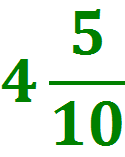 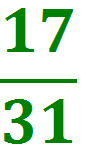 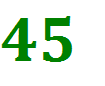 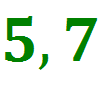 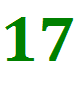 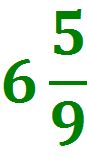 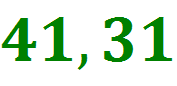 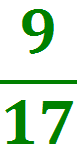 назовите
ОБЫКНОВЕННЫЕ ДРОБИ
СМЕШАННЫЕ ЧИСЛА
КАКИЕ ЧИСЛА ОСТАЛИСЬ?
НАТУРАЛЬНЫЕ ЧИСЛА
Новая запись
 числа.
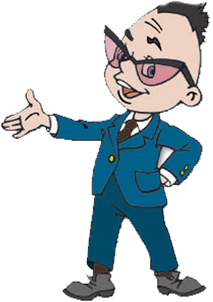 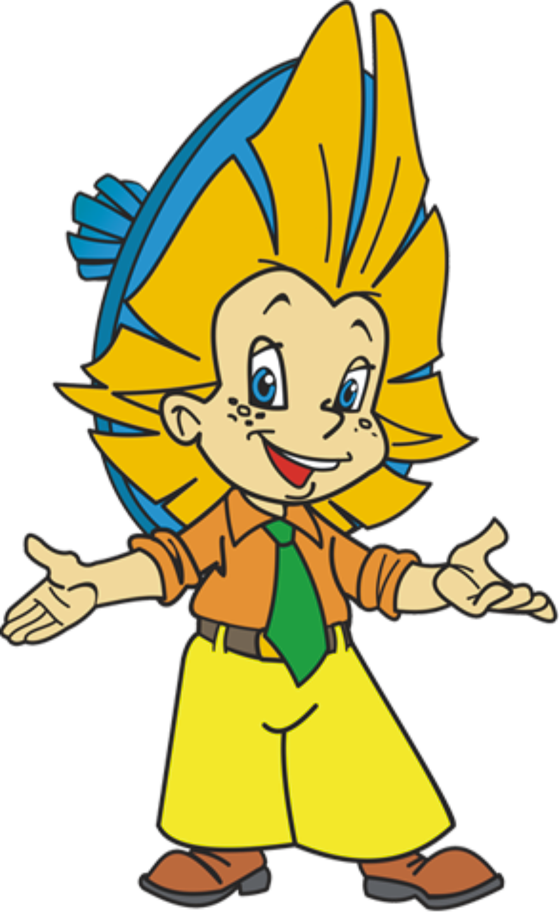 1000 000; 100 000; 10 000; 1000; 100; 10; 1 . . .
Установите закономерность и продолжите ряд чисел на 3 числа
;
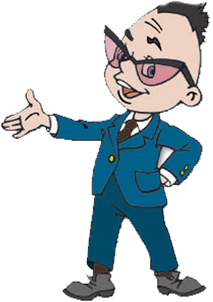 [Speaker Notes: После определения числового выражения - переход на следующий слайд (верхняя кнопка)
Попадая повторно на этот слайд повторяем определение буквенных выражений. Далее:                     Чтобы получить второе определение – нажмите на «Знайку».                                                                  После определения буквенных выражений нажмите на вторую кнопу и Вы перейдете к практическому заданию.]
Числа  со  знаменателем 10;  100; 1000 и т.д.  условились  записывать  без  знаменателя
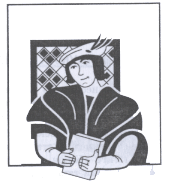 Около пяти столетий назад математик Симон Стевин 
придумал для  дробей у которых в знаменателе 
10, 100, 1000 и т. д. более короткую и удобную новую запись, такие дроби были
названы 
десятичными дробями.
Симон Стевин 
(1548-1620) 
из Фландрии 
(теперь Голландия). 
Купец и выдающийся инженер-учёный.
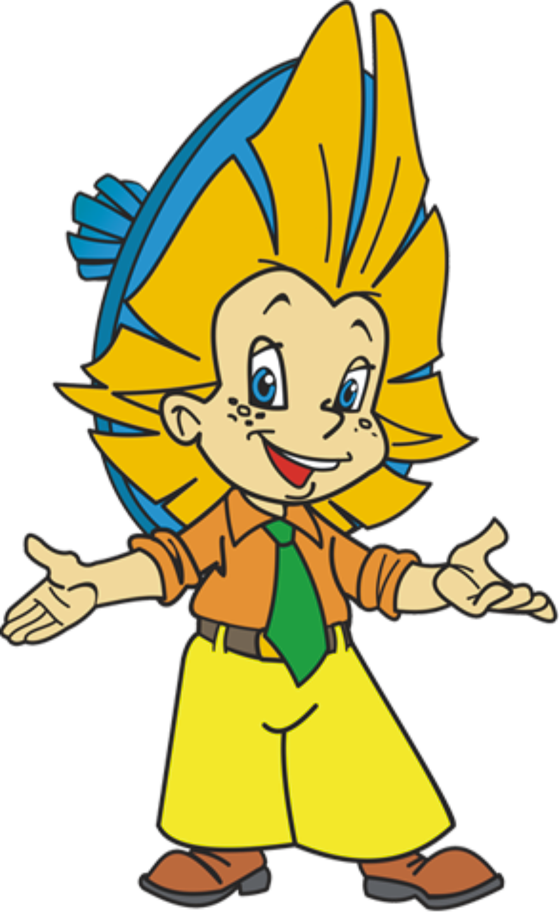 КАК 
ЗАПИСЫВАЮТСЯ
ДЛЯ  ЧЕГО 
НУЖНЫ
КАК  
ЧИТАЮТСЯ
Десятичные 
     дроби
ИСТОРИЯ  
ВОЗНИКНОВЕНИЯ
ДЕЙСТВИЯ 
С ДЕСЯТИЧНЫМИ  
ДРОБЯМИ
КАК
СРАВНИВАТЬ
Записать десятичной дробью:
АЛГОРИТМ
3. С последней точки записываем числитель, начиная с последнего знака
1. Записываем целую           часть числа и ставим запятую
4. Оставшиеся точки заменяем нулями
2. После запятой поставим столько точек, сколько нулей в знаменателе дробной части
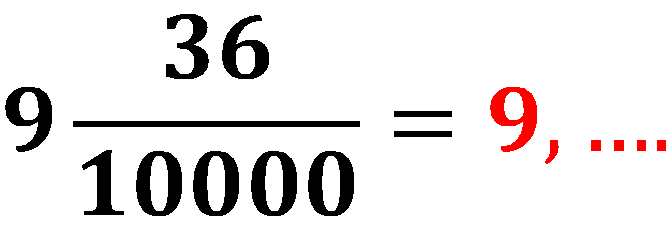 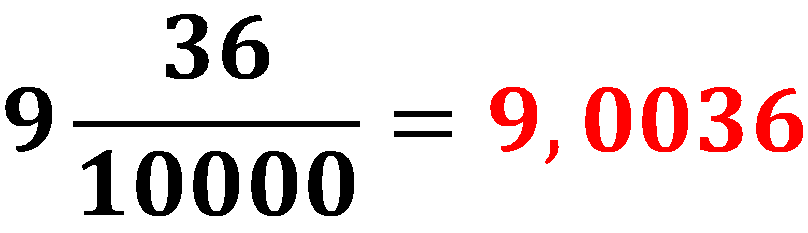 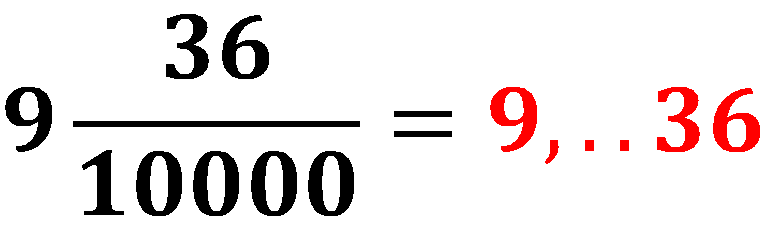 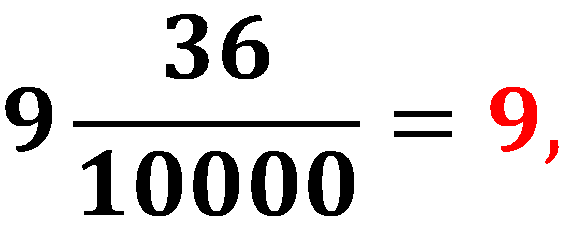 АЛГОРИТМ
1. Записываем целую часть числа и ставим запятую
2. После запятой поставим столько точек, сколько нулей в знаменателе дробной части
3. С последней точки записываем числитель, начиная с последнего знака
4. Оставшиеся точки заменяем нулями
Внимание ! Если дробь правильная, то перед запятой пишут цифру 0.
Внимание ! После запятой числитель дробной части должен иметь столько же цифр, сколько нулей в знаменателе.
Прочитать:
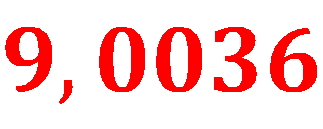 Девять целых тридцать шесть десятитысячных
Выбери, какие числа можно записать в виде десятичных дробей:
МОЛОДЦЫ!
Сколько знаков после запятой имеет десятичная дробь, если знаменатель ее записи в виде обыкновенной дроби равен
10, 100, 1000, 10 000, 100 000, 1 000 000
Читаем числа:
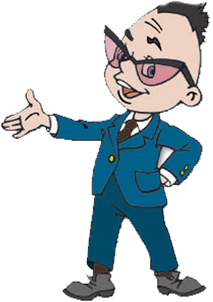 Пробное задание
Объясните, почему между числами поставлен знак равенства?
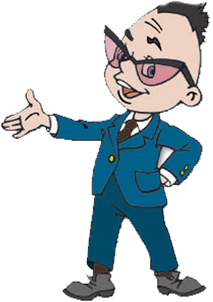 05,3070 = 5,307;
    00306 = 306
 71,00000 = 71
2,17 = 2,170 = 2,1700
Приписывание и отбрасывание справа одного, двух, трех и т.д. нулей к знакам, стоящим после запятой, не изменяет значения десятичной дроби.
2,17 = 02,17 = 02,170 = 002,17
Приписывание и отбрасывание слева одного, двух, трех и т.д. нулей к знакам, стоящим перед запятой, не изменяет значения десятичной дроби.
Среди приведенных ниже дробей надо найти дроби, равные 2,17. Из соответствующих им букв составьте слово
К – 2,017            У– 2,1700          
    Р – 02,17            Ж – 02,170         
    С – 20,17            А – 2,1700       
    Д – 2,170            И – 2,0017          
    Т – 21,70             О – 2, 0107 
    Б – 002,17           М – 002,107
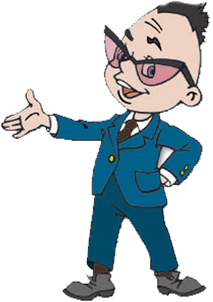 Дружба!
Домашнее задание:
     
       1166, 1145, 1147